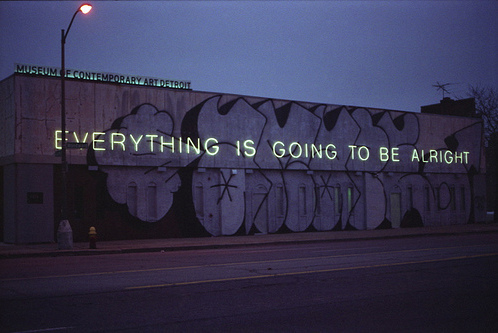 NBME Study Tips
Dr.  Phoebe Thiessen & Dr.  Amit Bharj 
phoebethiessen@gmail.com
amit.bharj@gmail.com
What is an NBME tutor?
Who are we and what do we do?
Pass Marks for 2024-2025
Internal Medicine – 64%
Pediatrics – 66%
Psychiatry – 72%
Family Medicine – 64%
Obs/Gyn – 68%
Surgery – 63%
5 Tips to get you Through NBME’s
Start studying EARLY
Learn HOW to approach questions
Look for key words
Weed out the wrong answers 
Start with the last sentence of the stem
Do Practice Questions 
UWORLD - Tutor vs Test Mode 
use ANKI decks - Reddit
Use NBME Website for form/practice exams
Ask for help EARLY
Talk to Track Mates
Support services through Remediation/Student Affairs
UWORLD
Subject and Topic specific
Available for EVERY exam – number of questions is variable
VERY Good for Key Words and Patterns
Can take sample tests – see how you’re doing
$559 for the year
Available across multiple devices
www.nbme.org
1. USE THIS WEBSITE TO DECIDE WHAT IS HIGH YIELD
Students and Residents  Subject Exams  Subject Exam References and Resources  Subject Exam Content and Sample Items
Cardio, Resp, GI 10-15%

2. USE THIS WEBSITE FOR PRACTICE EXAMS: 
Students & Residents  Self-Assessments  Mastery Series  Available Here  Create Account to Log-in
Sample Questions
The children of a 67-year-old woman ask their family physician for advice about their mother’s behavior 4 weeks after the death of her husband of 40 years. They are concerned because she weeps whenever she comes upon an object in her home that she associates with him. Her appetite has decreased, and she has had a 2-kg (4.4-lb) weight loss. She awakens 1 hour before the alarm goes off each morning. She is able to care for herself. Although she does not leave her home for any social activities, she does enjoy visits from her family. Which of the following is the most likely explanation and appropriate management?
(A) Normal grief reaction, and she requires no medical attention
(B) Normal grief reaction, and she would benefit from diazepam therapy
(C) Pathologic grief reaction, and she should be treated with an antidepressant
(D) Pathologic grief reaction, and she should be treated with psychotherapy
(E) Pathologic grief reaction, and she should be encouraged to move in with one of her children
Sample Questions
The children of a 67-year-old woman ask their family physician for advice about their mother’s behavior 4 weeks after the death of her husband of 40 years. They are concerned because she weeps whenever she comes upon an object in her home that she associates with him. Her appetite has decreased, and she has had a 2-kg (4.4-lb) weight loss. She awakens 1 hour before the alarm goes off each morning. She is able to care for herself.  Although she does not leave her home for any social activities, she does enjoy visits from her family.  Which of the following is the most likely explanation and appropriate management?
(A) Normal grief reaction, and she requires no medical attention
(B) Normal grief reaction, and she would benefit from diazepam therapy
(C) Pathologic grief reaction, and she should be treated with an antidepressant
(D) Pathologic grief reaction, and she should be treated with psychotherapy
(E) Pathologic grief reaction, and she should be encouraged to move in with one of her children
Sample Questions
A 30-year-old man has had nausea, vomiting, and severe colicky right flank pain radiating into the thigh for 4 hours. He is afebrile. There is right costovertebral angle tenderness. Urinalysis shows RBCs too numerous to count and no bacteria. Which of the following is the most likely diagnosis?
(A) Acute glomerulonephritis
(B) Bacterial cystitis
(C) Benign prostatic hyperplasia
(D) Bladder carcinoma
(E) Renal cell carcinoma
(F) Urinary tract tuberculosis
(G) Urolithiasis
Sample Questions
A 30-year-old man has had nausea, vomiting, and severe colicky right flank pain radiating into the thigh for 4 hours. He is afebrile. There is right costovertebral angle tenderness. Urinalysis shows RBCs too numerous to count and no bacteria. Which of the following is the most likely diagnosis?
(A) Acute glomerulonephritis
(B) Bacterial cystitis
(C) Benign prostatic hyperplasia
(D) Bladder carcinoma
(E) Renal cell carcinoma
(F) Urinary tract tuberculosis
(G) Urolithiasis
Sample Questions
A 52-year-old woman comes to the physician because of a 3-month history of diarrhea and intermittent abdominal pain that radiates to her back. The pain is exacerbated by eating. She describes her stools as greasy, foul-smelling, and difficult to flush. She has had a 4.5-kg (10-lb) weight loss during the past 4 months. She has a history of chronic alcohol abuse. Examination shows mild epigastric tenderness. An x-ray of the abdomen shows calcifications in the epigastrium. Which of the following is the most likely diagnosis?
(A) Bacterial overgrowth
(B) Celiac disease
(C) Lactose intolerance
(D) Malabsorption of bile salts
(E) Pancreatic insufficiency
Sample Questions
A 52-year-old woman comes to the physician because of a 3-month history of diarrhea and intermittent abdominal pain that radiates to her back. The pain is exacerbated by eating. She describes her stools as greasy, foul-smelling, and difficult to flush. She has had a 4.5-kg (10-lb) weight loss during the past 4 months. She has a history of chronic alcohol abuse. Examination shows mild epigastric tenderness. An x-ray of the abdomen shows calcifications in the epigastrium. Which of the following is the most likely diagnosis?
(A) Bacterial overgrowth
(B) Celiac disease
(C) Lactose intolerance
(D) Malabsorption of bile salts
(E) Pancreatic insufficiency
Exam specific Resources
INTERNAL
Step Up to Medicine 
Focus on Cardio, GI, Resp chapters
1000-2000 practice questions → most practice questions you will do for any exam
Case files/pre-test
UWORLD
Exam specific Resources
SURGERY
Pestana Notes
Good for the wards, quick summaries
NMS Surgery casebook
Good cases
Pre-test
Case files
U world
*What is the next step in management questions*
Exam specific resources
PSYCHIATRY (tricky exam)
Introductory textbook of psychiatry
First Aid for psychiatry
Excellent summary
Lange Q&A 
Good practice questions
Uworld
Exam Specific Resources
PEDIATRICS
BRS Pediatrics
Read cardio, resp, GI chapters
Just enough info
Excellent practice questions at the end
Uworld
Pretest
Exam specific Resources
OBS/GYNE
Blueprints obs/gyne
UWISE questions – distributed by the obs/gyne department
Pretest
U world
Exam Specific Resources
FAMILY MED
University of Virgina question bank
AAFP.org (has a lot of questions – not all very specific)
Blueprints family medicine
Has some internal med stuff on it as well